Influence of pulmonary rehabilitation on clinical characteristics in patients with chronic heart failure and chronic obstructive pulmonary disease
Ganna Smyrnova
Shupyk National Medical Academy, Kyiv, UkraineRadiodiagnostic Department
INTRODUCTION
The improvement of treatment strategies in patients with COPD and especially with comorbid pathology should provide rational conversion of standard schemes of therapy and rehabilitation in accordance with their clinical, pathogenic, functional and economic feasibility.
Dyspnea by the Borg scale
AIM OF STUDY
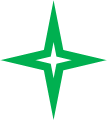 Calculation of points by clinical evaluation scale
Statistically significant difference in parameters at baseline and at discharge (p<0.05)
Statistically significant difference between CG and IG (p<0.05)
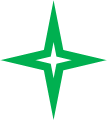 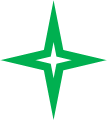 To assess the influence of pulmonary rehabilitation on clinical characteristics in patients with chronic heart failure (CHF) and concomitant chronic obstructive pulmonary disease (COPD).
MATERIALS AND METHODS
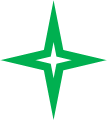 Statistically significant difference in parameters at baseline and at discharge (p<0.05)
Statistically significant difference between CG and IG (p<0.05)
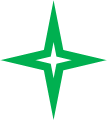 Inclusion criteria
Exclusion criteria
patients of the age up to 18 who met the Global Initiative for Chronic Obstructive Lung Disease criteria for a diagnosis of COPD 
 stable ischemic heart disease in anamnesis and decompensation of CHF with symptoms leading to hospitalization
comorbid conditions with an expected survival of less than 6 months
 acute myocardial infarction at time of hospitalization
 retinal detachment
 increased intracranial and intraocular pressure
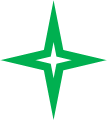 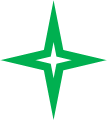 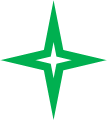 gastroesophageal reflux disease
 diaphragmatic hernia
 cancer
 pregnancy
 cardiac surgery within 90 days of enrollment
STUDY DESIGN
102 patients with CHF and COPD 
(males, 62%; 
mean age, 68.2±4.5 years)
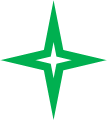 Exercise tolerance
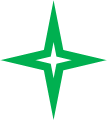 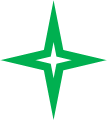 CONCLUSIONS
RESULTS
At baseline, there were no significant differences in clinical characteristics of the patients and studied parameters between the groups.
Statistically significant difference in parameters at baseline and at discharge (p<0.05)
Statistically significant difference between CG and IG (p<0.05)
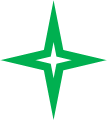 control group
 (n=54) 
received only standard therapy of CHF and COPD
intervention group (n=48) 
were additionally taught the full yogic breathing
Application of full yogic breathing as a program of pulmonary rehabilitation in addition to standard therapy of the patients with CHF and COPD is associated with significant decrease in points of CES and increase of exercise tolerance.
REFERENCES
Randeep Guleria, Sneh Arora, Anant Mohan, Guresh Kumar, Ajit Kumar. Yoga is as effective as standard pulmonary rehabilitation in improving dyspnea, inflammatory markers, and quality of life in patients with COPD. Сhest. 2015;148(4_MeetingAbstracts):907A.
Spruit MA, Singh SJ, Garvey C, ZuWallack R, Nici L, Rochester C, et al. An Official American Thoracic Society/European Respiratory Society Statement: Key Concepts and Advances in Pulmonary Rehabilitation. American Journal of Respiratory and Critical Care Medicine. 2013;188:13-64.
Calculation of points by clinical evaluation scale (CES), 6-minute walk test (with the evaluation of dyspnea by the Borg scale) were performed in all patients on admission to the department and at discharge